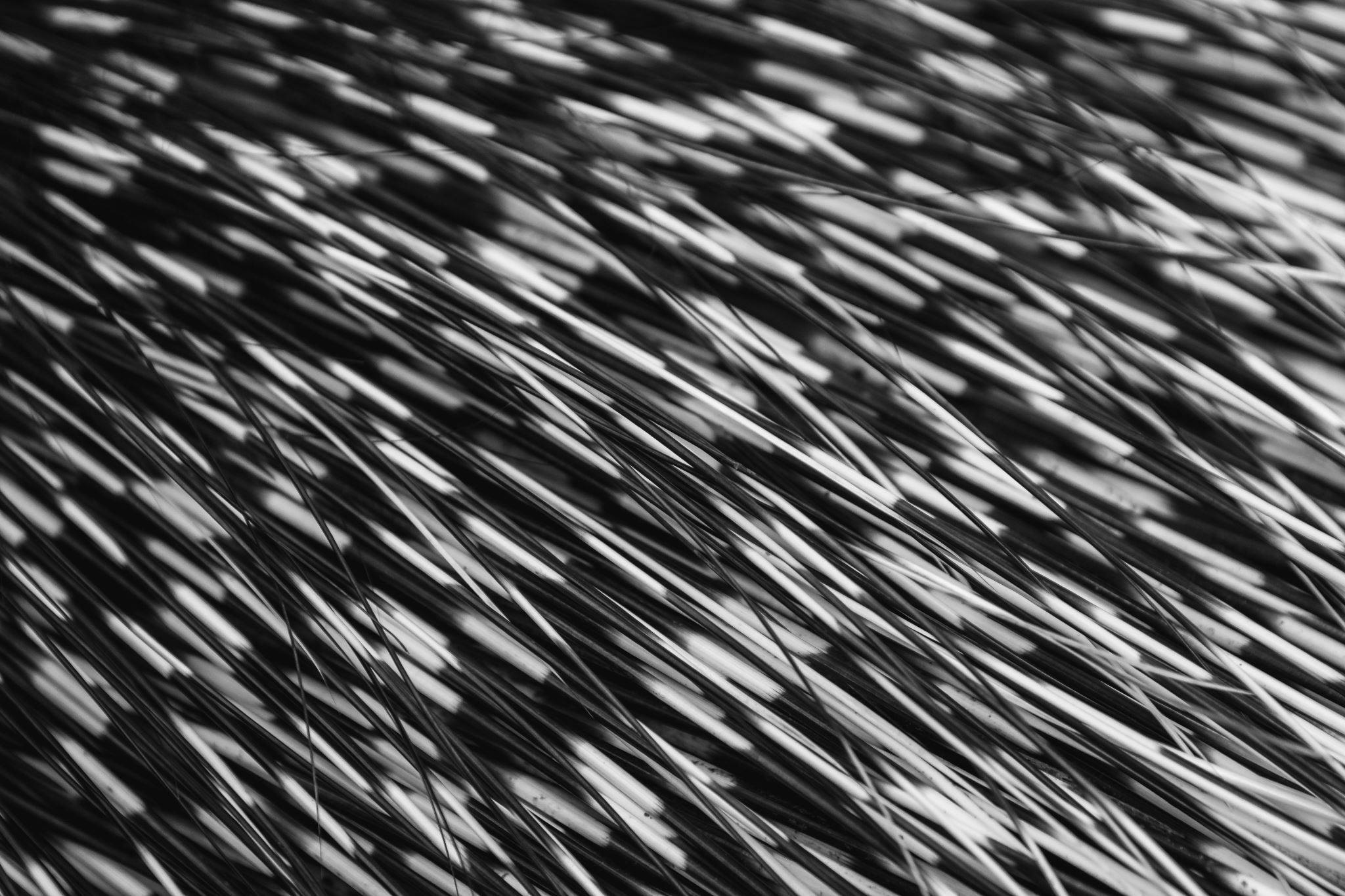 哥林多後書2：17-18
黑與白中的黑白
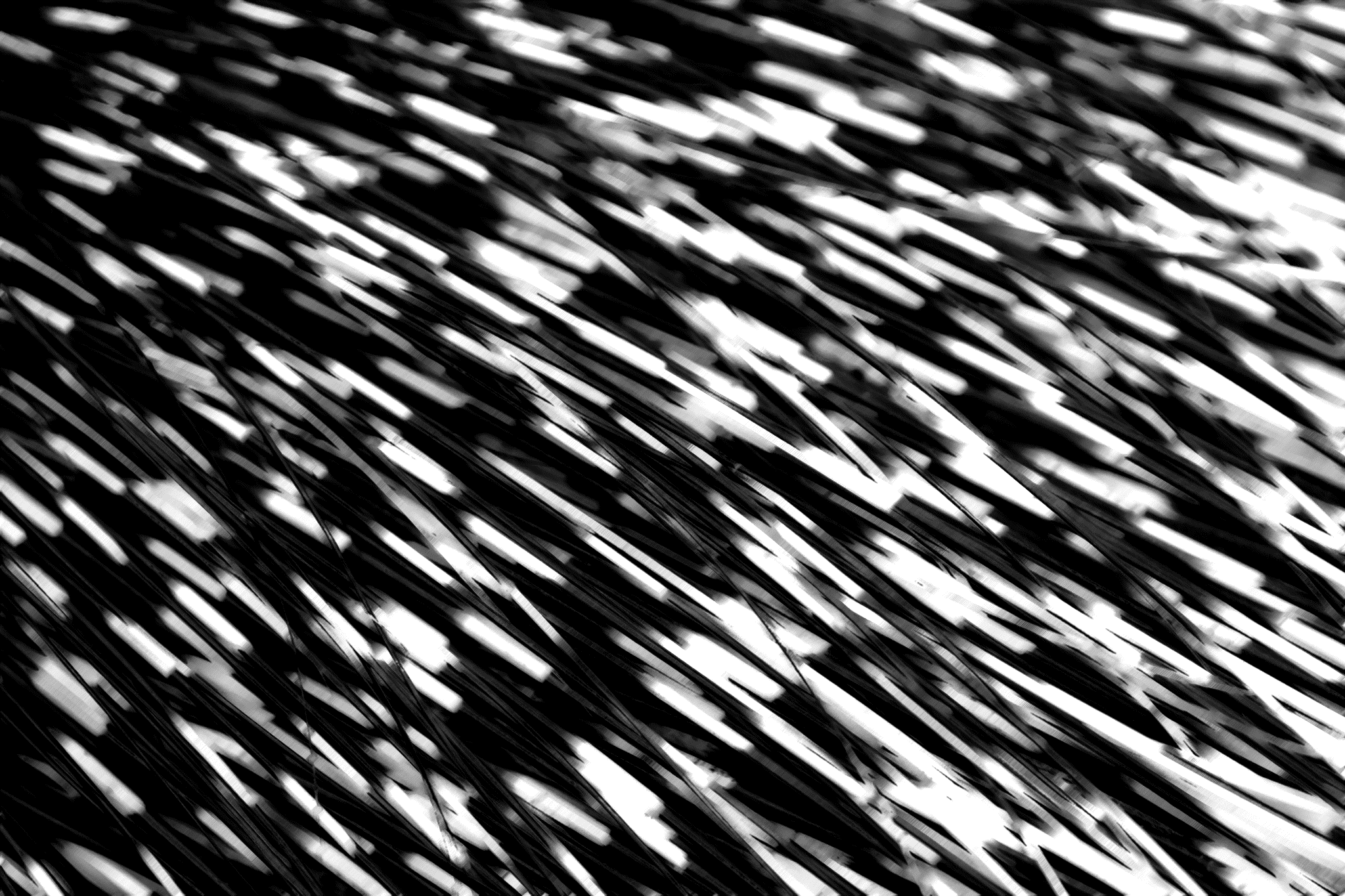 哥林多後書2：17-18：可激發的思索
我們是基督裡新造的人。
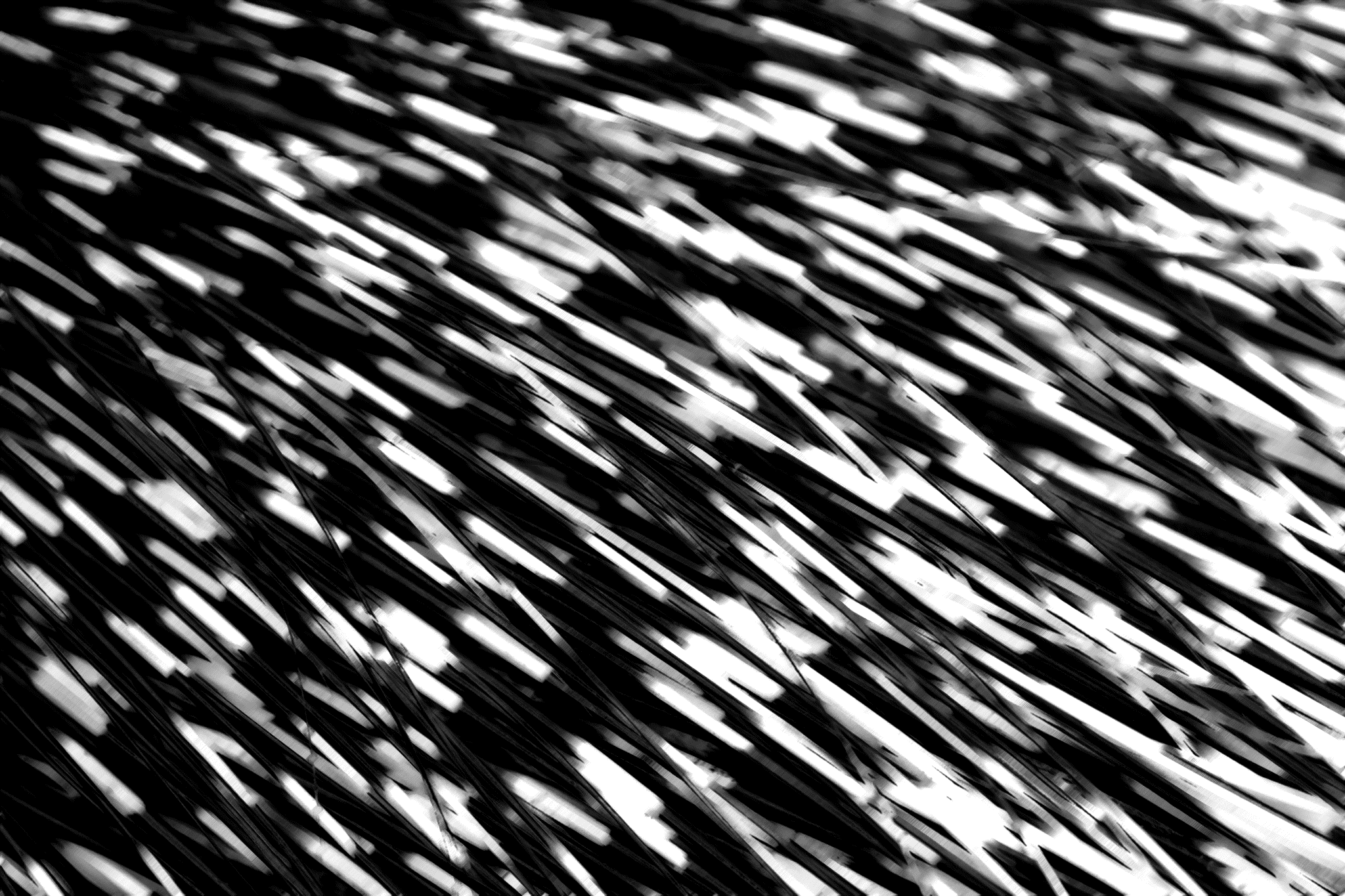 哥林多後書2：17-18：可激發的思索
我們今天的証道所要宣告的，
就是這“舊事已過去，新人已造成”的福音，是神親自讓舊事在基督裡成了過去的好消息，是神親自讓我們在基督裡被全新創造的好消息，是“不出於我們的行為，免得我們自誇”福音，是“一切除舊迎新都出於神”的好消息。
舊事
新人
（取自哀3：22-26）
我們不致消滅，是出於您諸般的慈愛；是因您的憐憫不致斷絕。每早晨，這都是新的；您的誠實極其廣大！我心裡說：袮是我的分，因此，我要仰望袮。凡等候您，心裡尋求您的，您必施恩給那人。我們仰望您，靜默等候您的救恩，這原是好的。
（取自林後5：17-18）
我們在基督裡的人，就是新造的人，我們的舊事已過，我們要注視，我們都變成新的了 。這一切都是出於您 ；袮藉著基督使我們與父神您和好，又將勸人與您和好的職分賜給我們眾新人。
林後5
17 若 有 人 在 基 督 裡 ， 他 就 是 新 造 的 人 ，舊 事 已 過 ，看 吶 ，都 變 成 新 的 了 。18 一 切 都 是 出 於 神 ； 他 藉 著 基 督 使 我 們 與 他 和 好 ， 又 將 勸 人 與 他 和 好 的 職 分 賜 給 我 們 。

指的可以是那遠古的事物，也可以是那屬於另一個時期的事物，或是歷史事件、或是風俗學說、或是行為表現。
（參照太6：25-34；詩121）
舊事可以是
身在福中不知福，有眼無珠
（參照出14，15，16；太5：45）
舊事可以是
忘恩負義，不飲水思源
（參照創4：9，24；詩1：1；羅7：18-19）
舊事可以是
囂張跋扈，明知故犯
（參照賽58；摩5：21-24；太15：8-9；歌2：8）
舊事可以是
有口無心地的好品行
（參照約6：25-66）
舊事可以是
為了得到好處而相信耶穌
（參照創3：6；詩14：1-3；羅1：21-31）
“舊事”始終是人定勝天、唯我獨尊的心志，自命清高、不把神當一回事的態度，不認識神、不仰賴神、不貼近神的關係。
詩14
1 愚 頑 人 心 裡 說 ： 沒 有 神 。 他 們 都 是 邪 惡 ， 行 了 可 憎 惡 的 事 ； 沒 有 一 個 人 行 善 。2 耶 和 華 從 天 上 垂 看 世 人 ， 要 看 有 明 白 的 沒 有 ， 有 尋 求 神 的 沒 有 。3 他 們 都 偏 離 正 路 ， 一 同 變 為 污 穢 ； 並 沒 有 行 善 的 ， 連 一 個 也 沒 有 。
羅7
24 我真是苦阿！誰能救我脫離這取死的身體呢？
耶稣能够叫一切都更新
耶稣能够体会你的心情
耶稣能够改变你的曾经
耶稣爱你   耶稣疼你
耶稣能造一个全新的你
你说阴天代表你的心情
雨天更是你对生命的反映
你说每天生活一样平静
对于未来没有一点信心
亲爱朋友你是否曾经
曾经观看满天的星星
期待有人能够了解你心
能够爱你  赐你力量更新
耶稣能够叫一切都更新
耶稣能够体会你的心情
耶稣能够改变你的曾经
耶稣爱你   耶稣疼你
耶稣能造一个全新的你
x2
耶稣爱你   耶稣疼你
耶稣能造一个全新的你
…
林後5
17 若 有 人 在 基 督 裡 ， 他 就 是 新 造 的 人 ，舊 事 已 過 ，看 吶 ，都 變 成 新 的 了 。18 一 切 都 是 出 於 神 ； 他 藉 著 基 督 使 我 們 與 他 和 好 ， 又 將 勸 人 與 他 和 好 的 職 分 賜 給 我 們 。

往往指的是本質上的新，或是和平常的不同，或是比之前更好，甚至是史無前例。
（參照約15：1-5）
但這裡“新的” 這個字，更是指向基督徒認知我們的生命之所以是“新的”，是因為本質上，我們的生命就是耶穌的生命，正如枝子連結於葡萄樹，也就會結出葡萄，而不是榴蓮。
（參照約4：21-24）
同時，因為我們的生命有了耶穌生命的本質，我們生命的“新”是比舊的版本來的更好，正如我們對神的敬拜，從由祭司為代表轉換成心靈誠實的直接和自由。
太11：29a
耶穌自己的形容，也是唯一對他最真切本質的形容：
我 心 裡 柔 和 謙 卑
太12；賽42：3
20 壓 傷 的 蘆 葦 ， 他 不 折 斷 ； 將 殘 的 燈 火 ， 他 不 吹 滅 ； 等 他 施 行 公 理 ， 叫 公 理 得 勝 。
腓2
6 他 本 有 神 的 形 像 ， 不 以 自 己 與 神 同 等 為 強 奪 的 ；7 反 倒 虛 己 ， 取 了 奴 僕 的 形 像 ， 成 為 人 的 樣 式 ；8 既 有 人 的 樣 子 ， 就 自 己 卑 微 ， 存 心 順 服 ， 以 至 於 死 ， 且 死 在 十 字 架 上 。
耶穌如此愛我們，
就因為他以他的天父的心為心，
以他的天父的榮耀為優先，
深切地知道天父是愛他的
約17
23 我 在 他 們 裡 面 ， 你 在 我 裡 面 ， 使 他 們 完 完 全 全 的 合 而 為 一 ， 叫 世 人 知 道 你 差 了 我 來 ， 也 知 道 你 愛 他 們 如 同 愛 我 一 樣 。24 父 阿 ， 我 在 那 裡 ， 願 你 所 賜 給 我 的 人 也 同 我 在 那 裡 ， 叫 他 們 看 見 你 所 賜 給 我 的 榮 耀 ； 因 為 創 立 世 界 以 前 ， 你 已 經 愛 我 了 。
所以耶穌看見花朵、飛鳥時，看見的是天父的愛和供應，也就不為自己的明天憂慮
所以耶穌看見花朵、飛鳥時，看見的是天父的愛和供應，也就不為自己的明天憂慮

所以耶穌說他愛門徒到底時，就屈伸為門徒們洗腳，並以祝福來回應他們對他的棄絕
所以耶穌看見花朵、飛鳥時，看見的是天父的愛和供應，也就不為自己的明天憂慮

所以耶穌說他愛門徒到底時，就屈伸為門徒們洗腳，並以祝福來回應他們對他的棄絕

所以耶穌在他上十字架前苦不堪言的時候，沒有擅自主張，而是三次確認：就願父神袮旨意成全
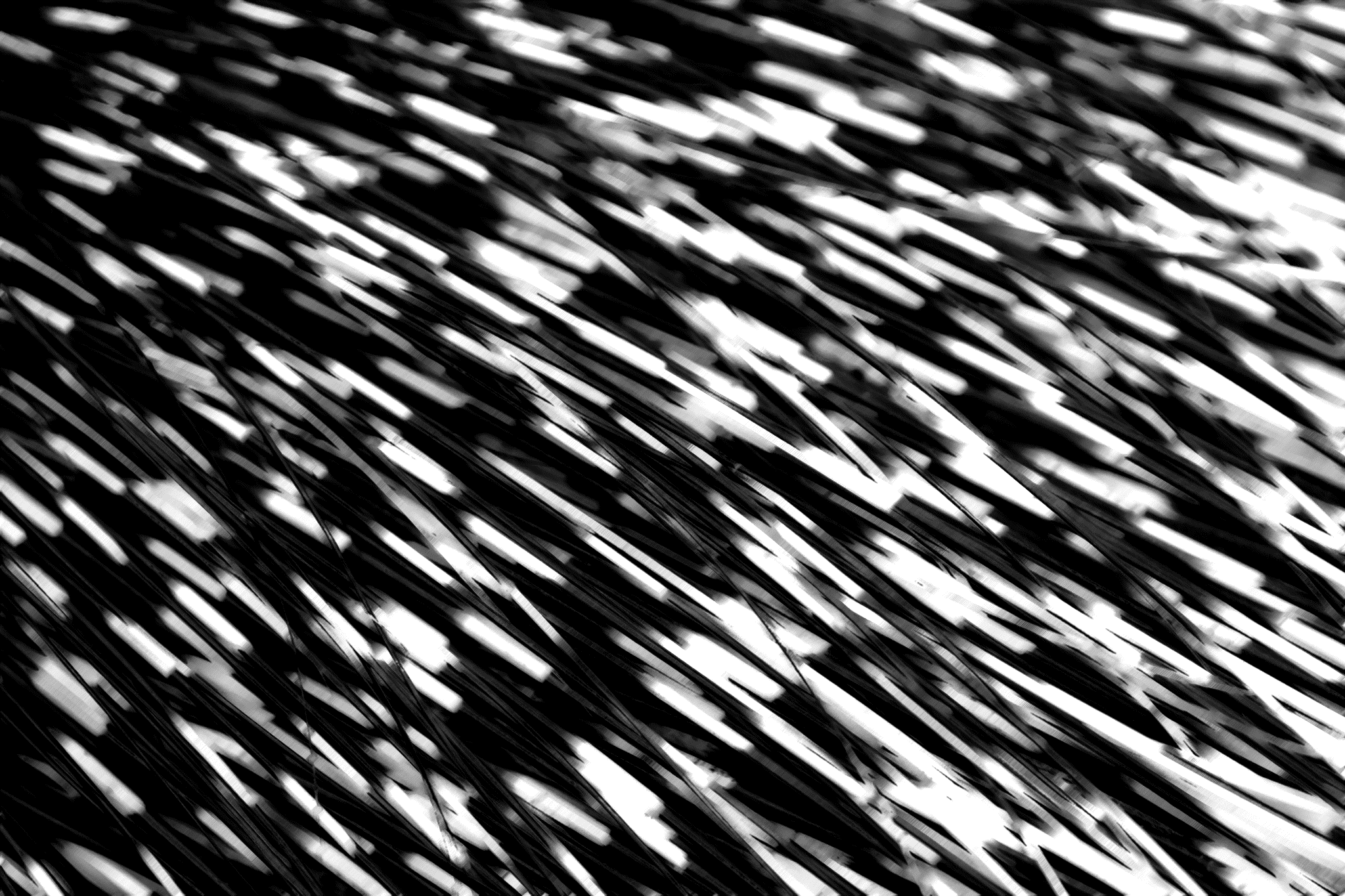 林後5
17 若 有 人 在 基 督 裡 ， 他 就 是 新 造 的 人 ，舊 事 已 過 ，看 吶 ，都 變 成 新 的 了 。18 一 切 都 是 出 於 神 ； 他 藉 著 基 督 使 我 們 與 他 和 好 ， 又 將 勸 人 與 他 和 好 的 職 分 賜 給 我 們 。

一方面，舊事正在消逝中，是無法避免的。
另一方面，不論是什麼舊事，它都不會永久存在的。
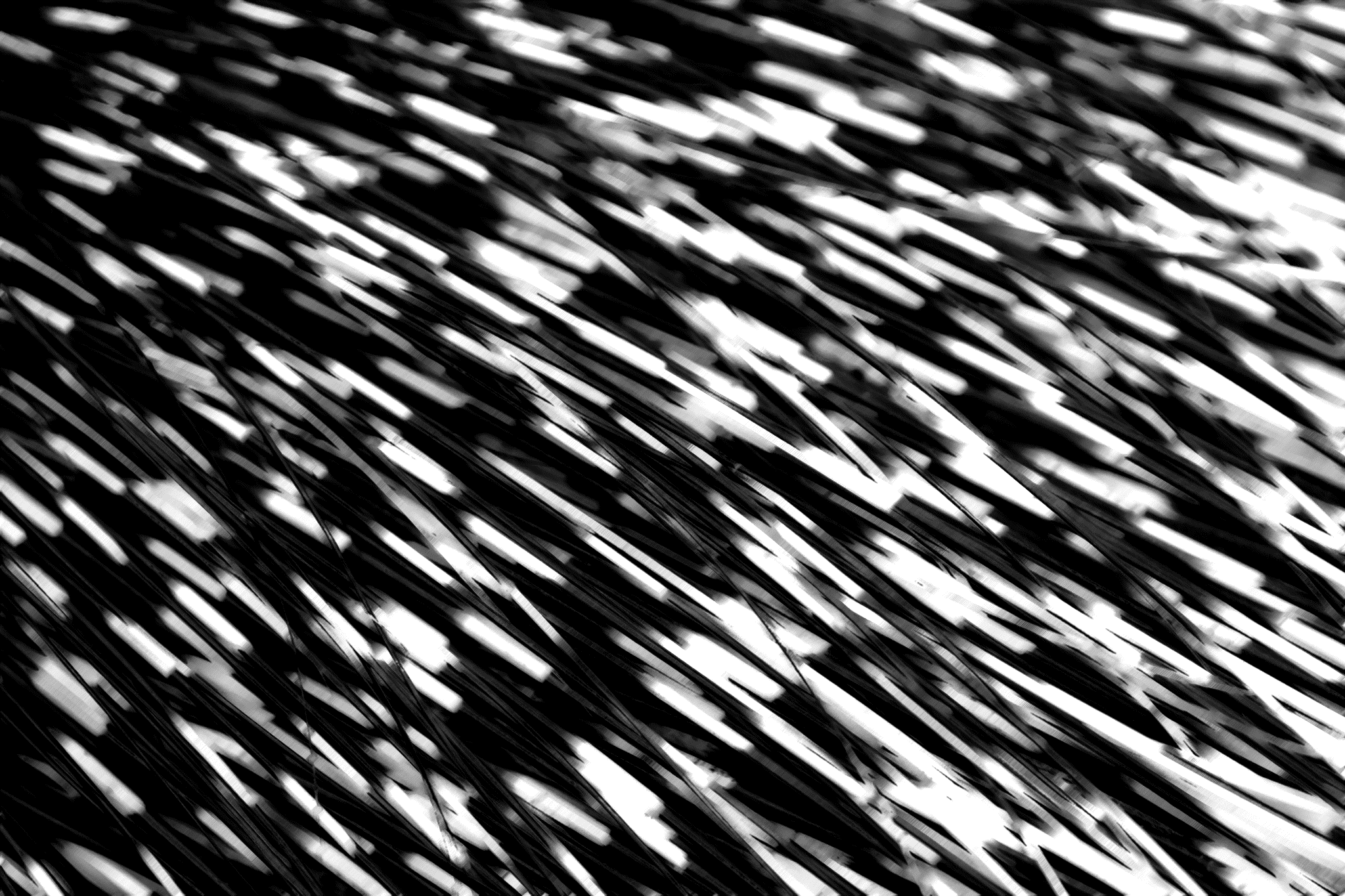 林後5
17 若 有 人 在 基 督 裡 ， 他 就 是 新 造 的 人 ，舊 事 已 過 ，看 吶 ，都 變 成 新 的 了 。18 一 切 都 是 出 於 神 ； 他 藉 著 基 督 使 我 們 與 他 和 好 ， 又 將 勸 人 與 他 和 好 的 職 分 賜 給 我 們 。

一方面，新的創造已經存在而且成型了。
另一方面，創造的新的程度正在加深中。
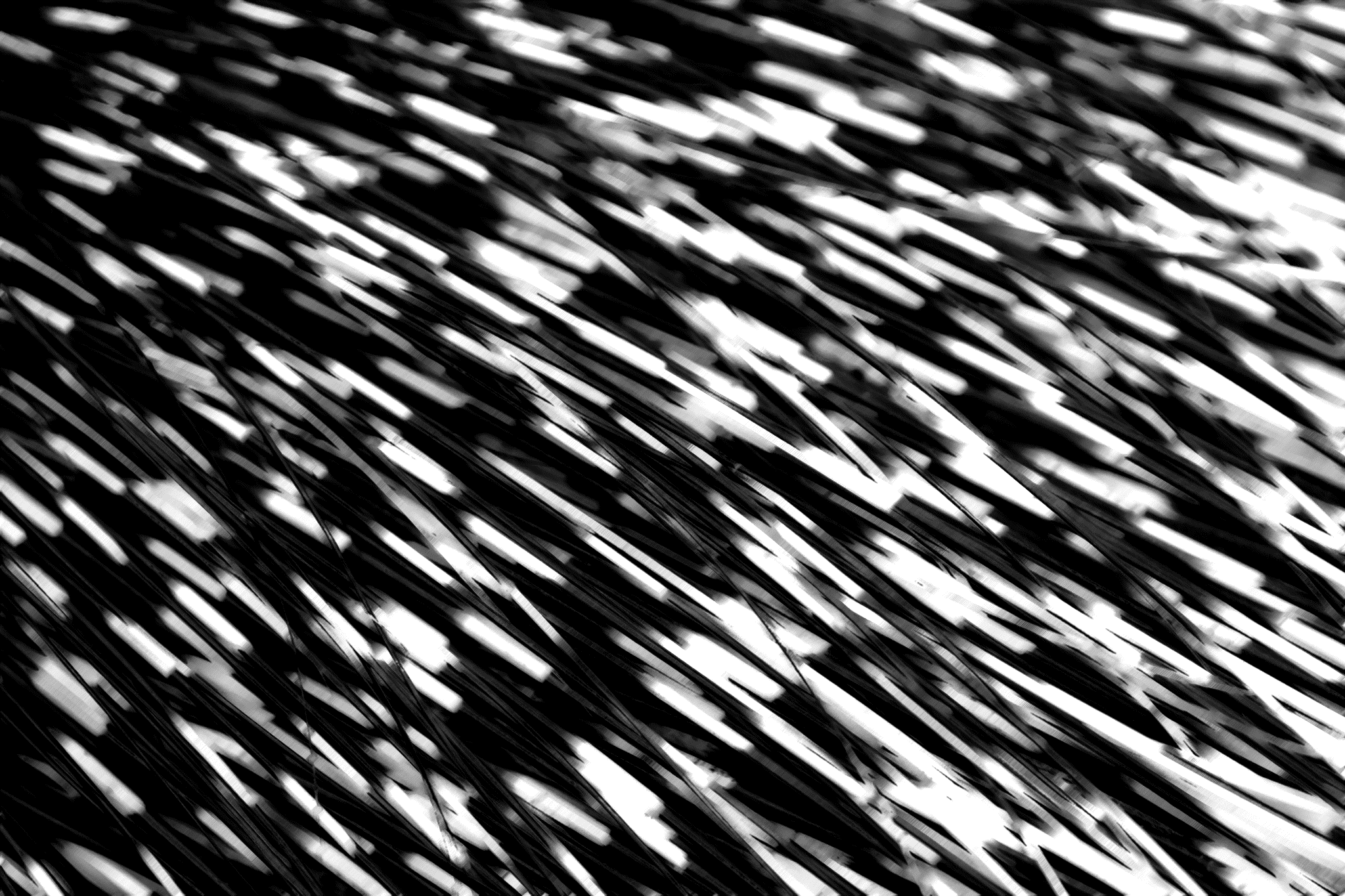 在神的眼中，我們的舊離新長，既是個未然的事，因為我們目前仍活出黑白參雜的壞與好。但又因耶穌在十字架上所成就的救贖，我們的舊離新長，也已經是個已然的事，永恆裡已經成就。
林後5：17-18：可實踐的見證
1/ 基督裡新生命對我有多少的吸引？

2/ 什麼阻擾我更佳地享受在基督裡的新生命？
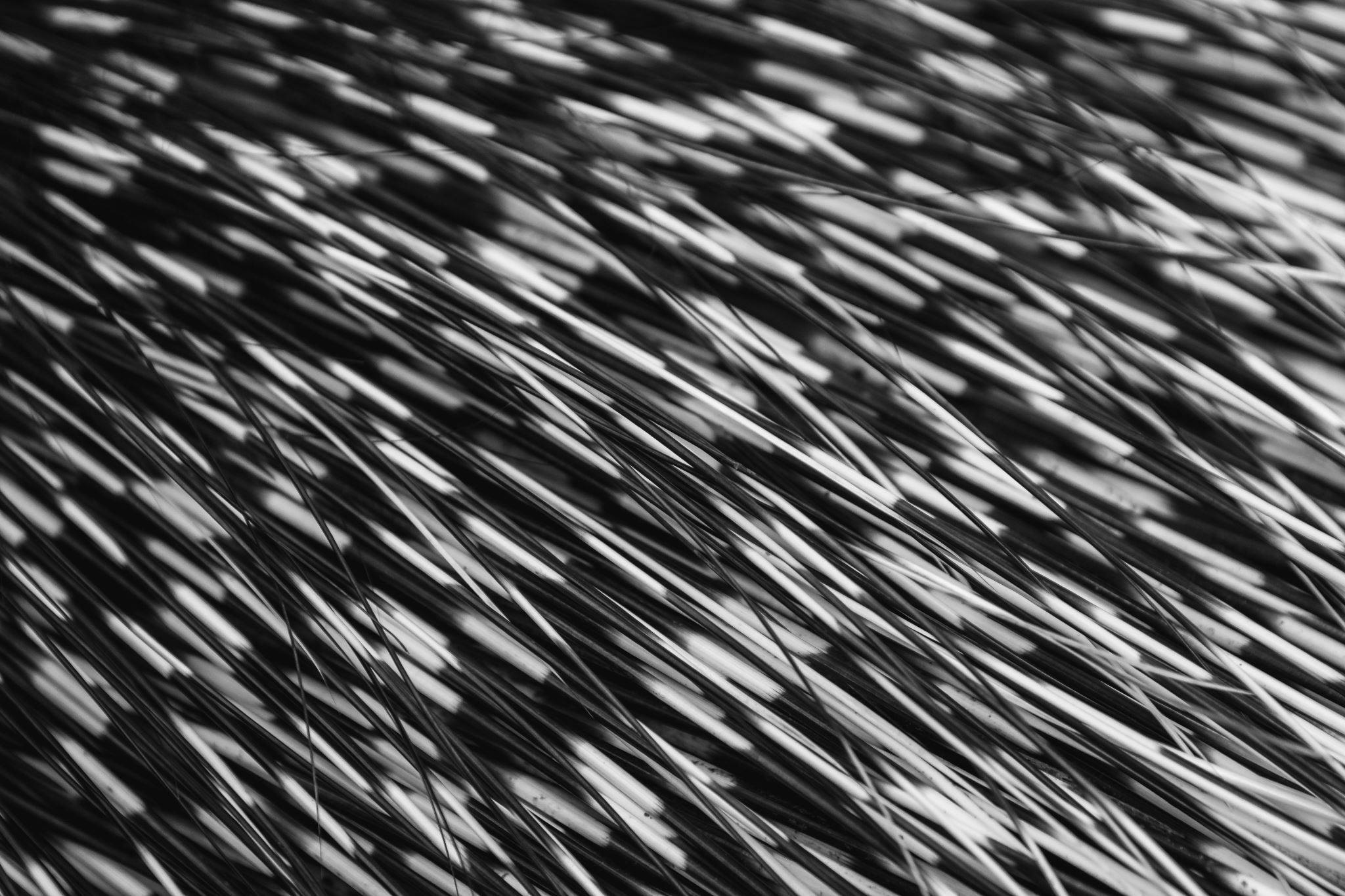 林後5：17-18
默想…
默禱…